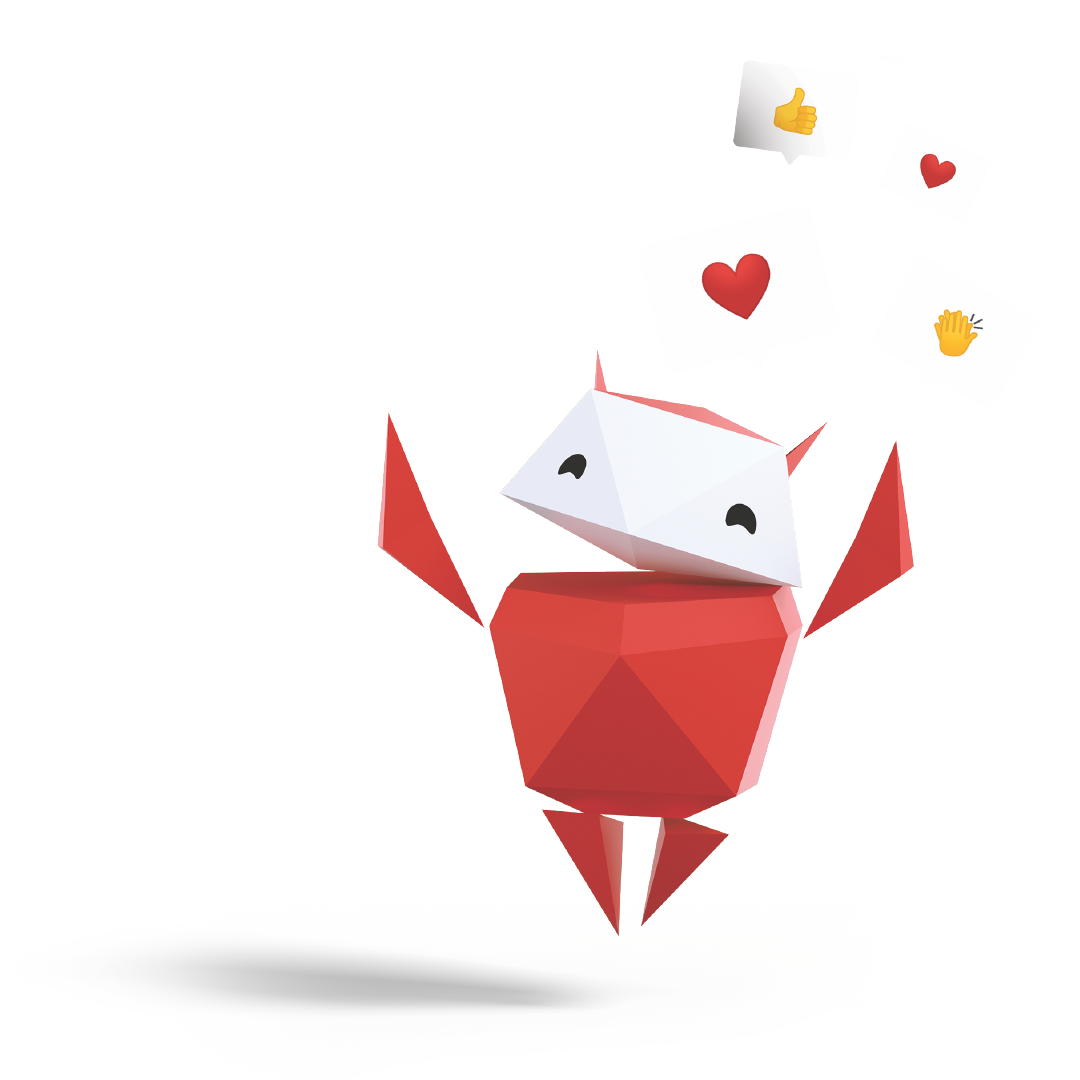 Speak Up & Report It
How to make things stop
What does…Be Internet Brave
…mean?
?
?
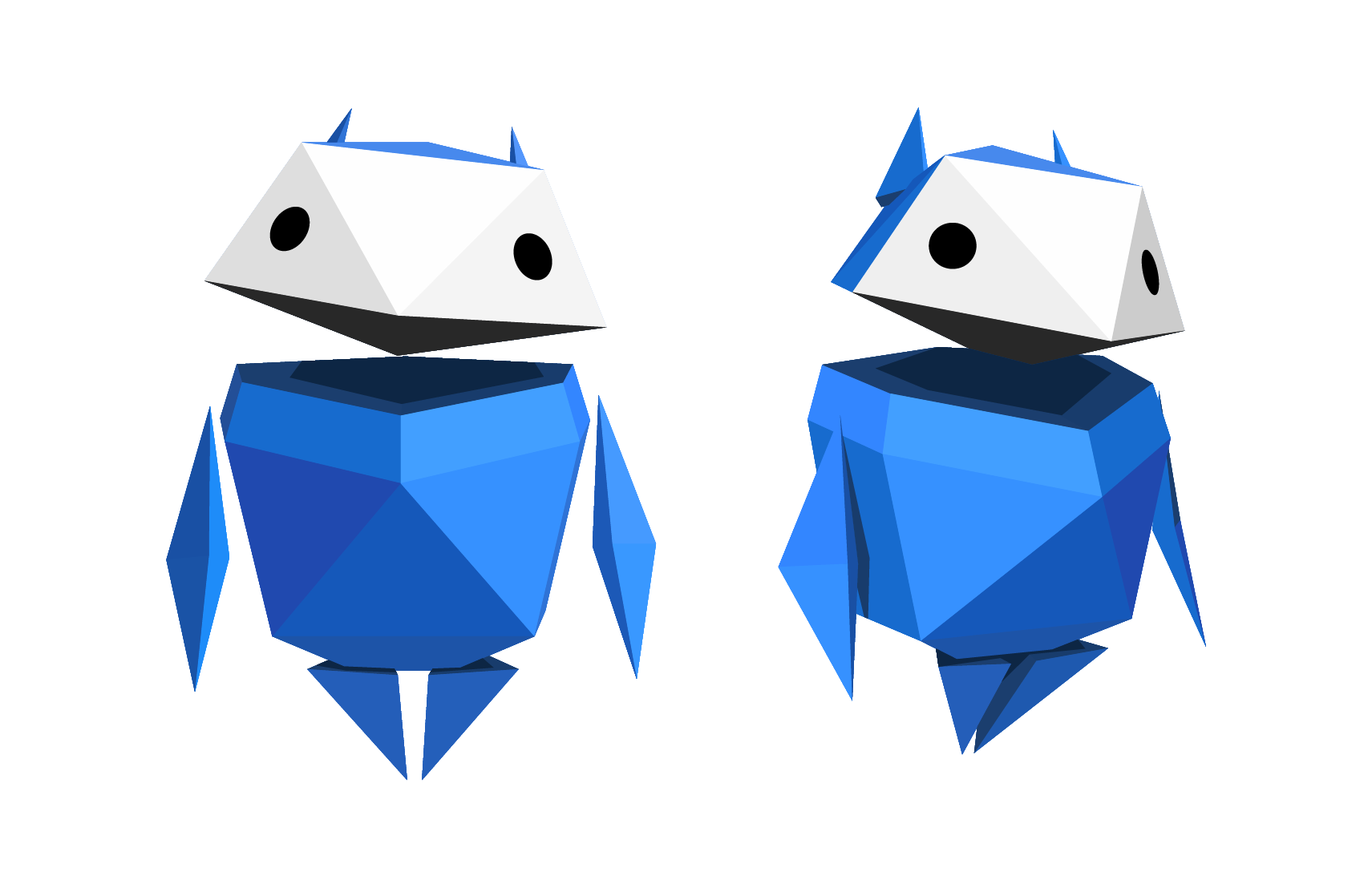 [Speaker Notes: Baseline activity
(10 mins)
Recap prior to learning – what does it mean to be brave?]
Let’s practise…
What should you do when you see something unkind online?
What about something you don’t like?
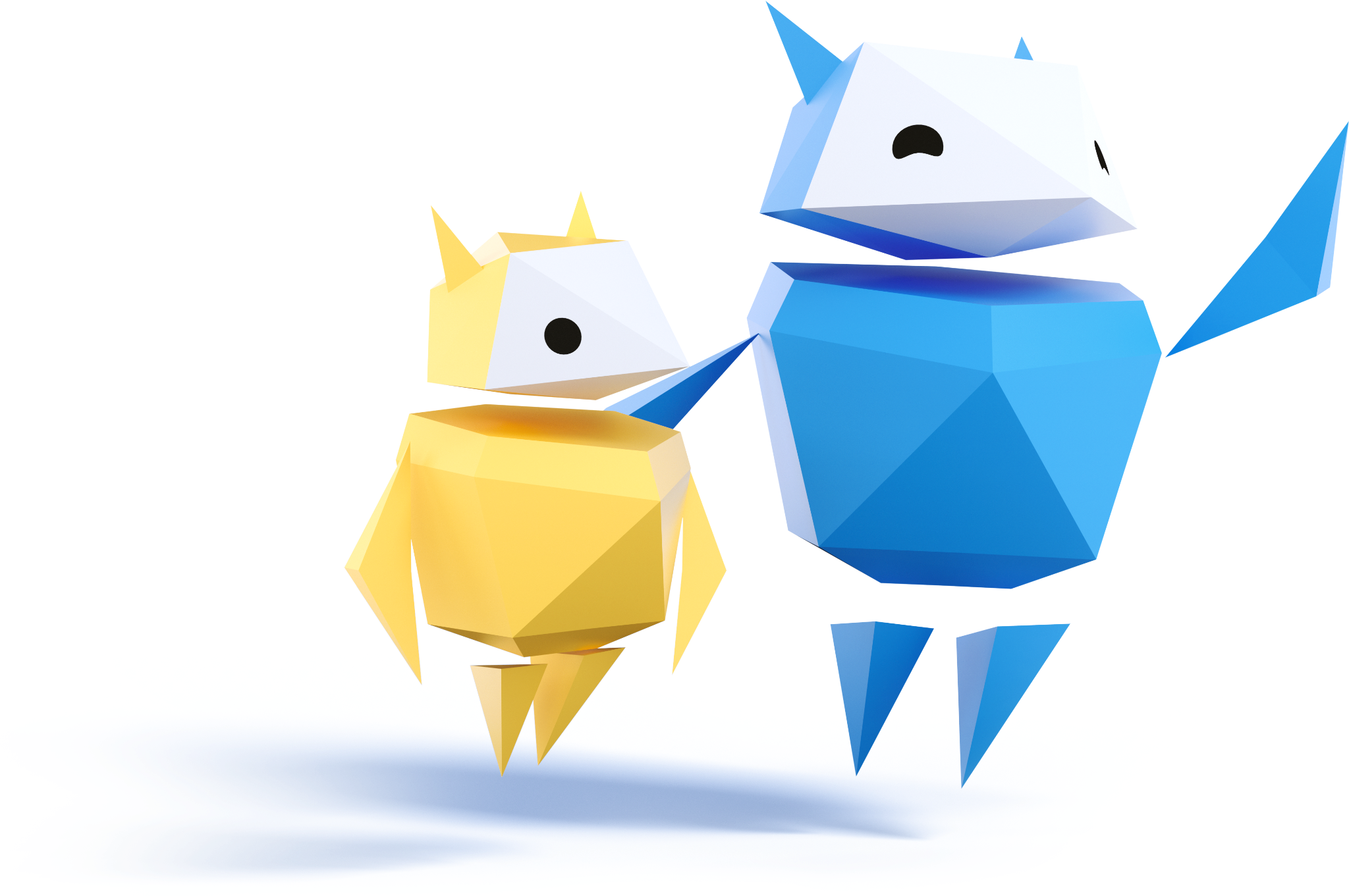 [Speaker Notes: Baseline activity
(10 mins)
What do we do when we see something unkind online?
How about when we see something we don’t like?]
Let’s practise…
Pretend you’ve seen some bad behaviour and call it out.
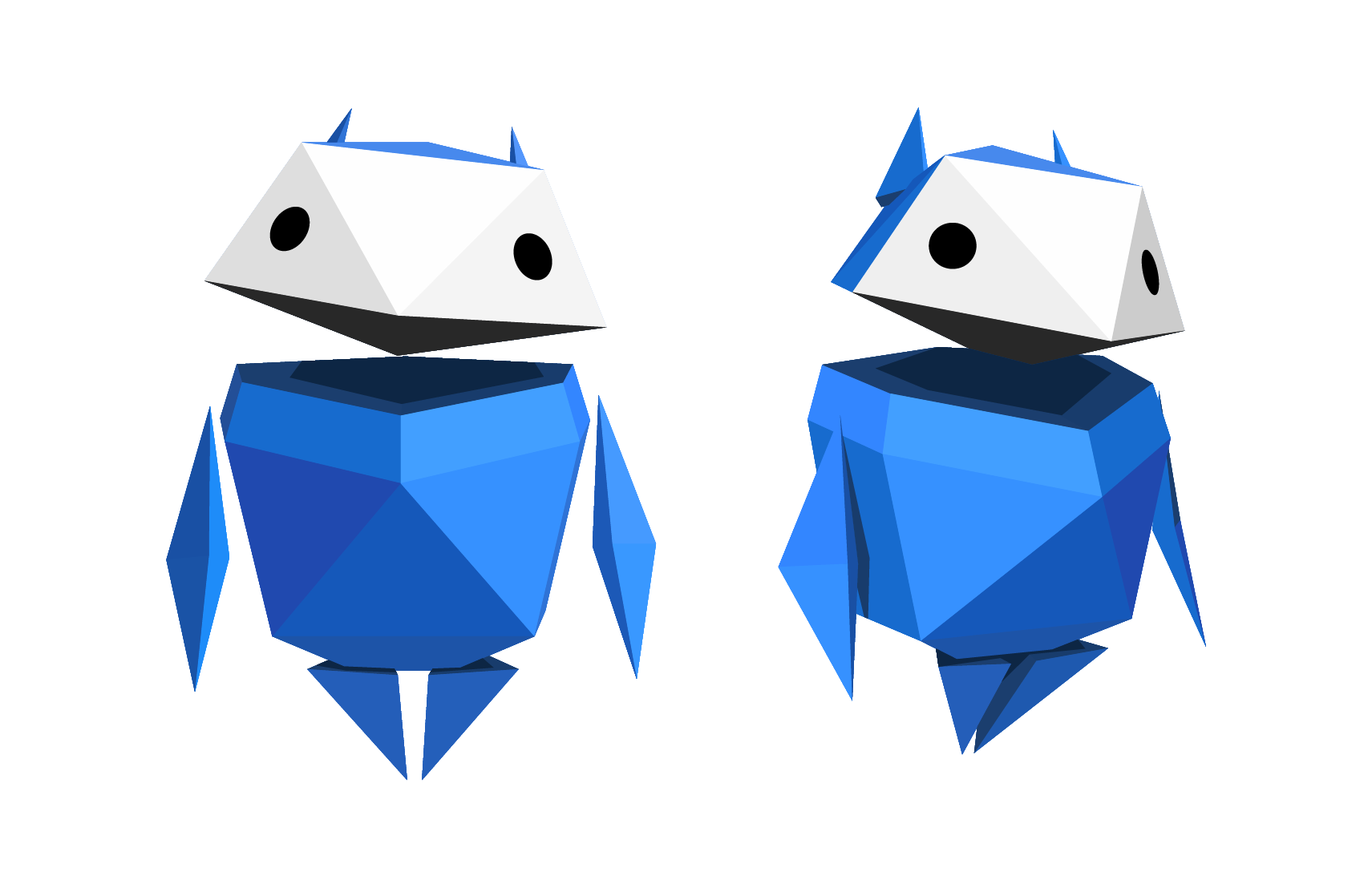 [Speaker Notes: Baseline activity
(10 mins)
Children practise being brave and calling out the behaviours or what they have seen with roleplay.]
Asking for help is brave
Read each scenario and think about if they’ve ever happened to you.
Raise your hand to share what you did (or didn’t do) and why.
Read each scenario and think about if they’ve ever happened to you.
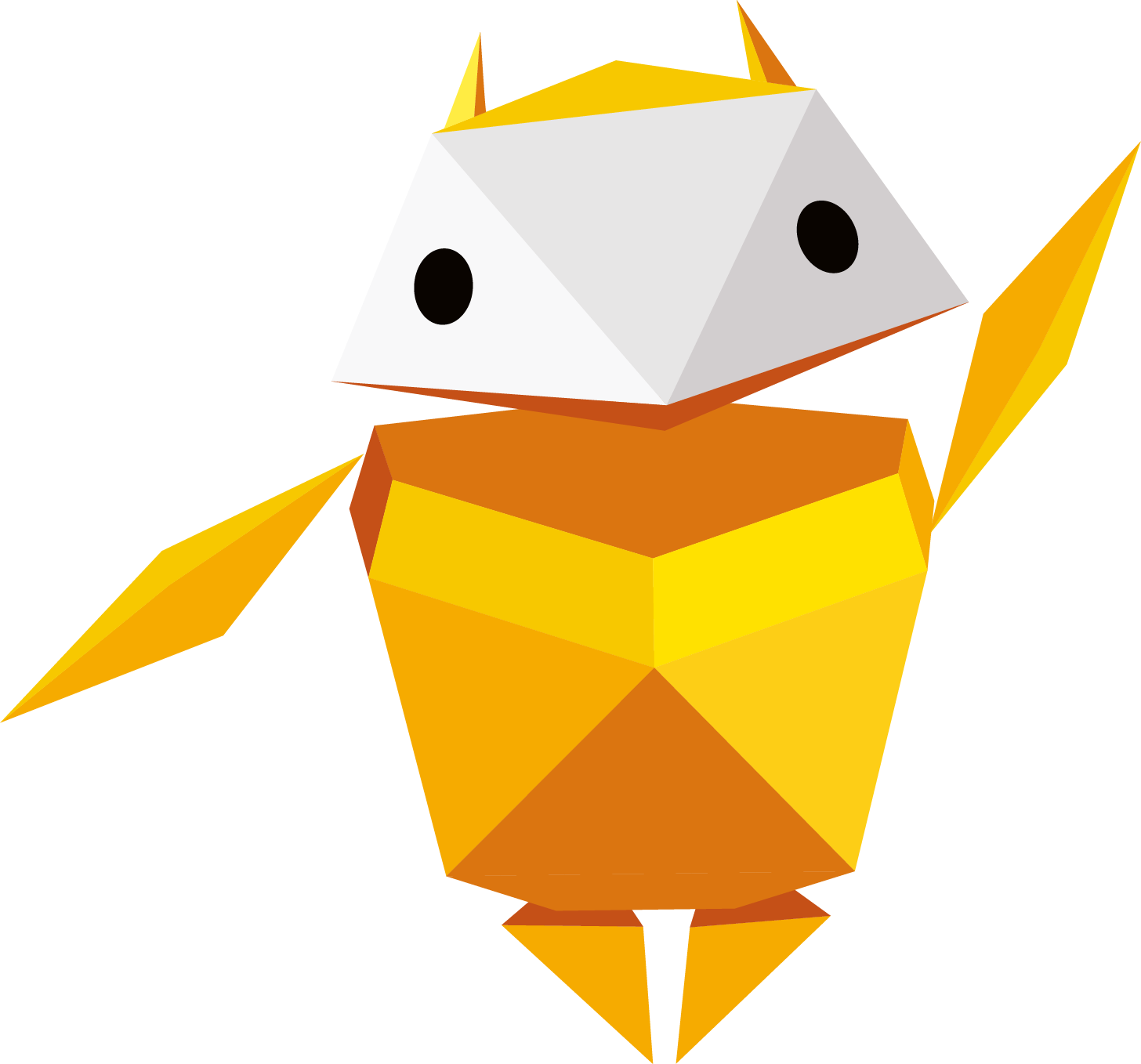 [Speaker Notes: Be Internet Brave: Activity 5 - When to get help (20 mins)
One piece of advice that appears consistently throughout these lessons is: if pupils come across something that makes them feel uncomfortable or worse, encourage them to report it – be brave and talk to someone they trust who can help, including you, the headteacher, or their parent.
Children may feel that ‘telling on’ someone else is not a good thing and has been discouraged in the past. This is not the case when online and we need to be actively encouraging pupils to ‘talk it out’ when they come across things online that they do not like or makes them feel uncomfortable.
Work through the scenarios in the handout and discuss with children what they would do.
This is a great lesson for assessment in all areas of the Be Internet Legends curriculum.]
1
You need help remembering a password.
[Speaker Notes: Be Internet Brave: Activity 5 - When to get help (20 mins)
Work through the scenarios in the handout and discuss with children what they would do.]
2
Another gamer really likes your skin and offers to pay you game money for it.
How do you decide?
[Speaker Notes: Be Internet Brave: Activity 5 - When to get help (20 mins)
Work through the scenarios in the handout and discuss with children what they would do.]
3
You see some really mean behaviour in a video and aren’t sure what to do about it.
[Speaker Notes: Be Internet Brave: Activity 5 - When to get help (20 mins)
Work through the scenarios in the handout and discuss with children what they would do.]
4
Another gamer asks how old you are and where you live.
Do you tell them?
[Speaker Notes: Be Internet Brave: Activity 5 - When to get help (20 mins)
Work through the scenarios in the handout and discuss with children what they would do.]
5
A friend shows you a video that’s really violent – someone gets hurt in it.
What do you do?
[Speaker Notes: Be Internet Brave: Activity 5 - When to get help (20 mins)
Work through the scenarios in the handout and discuss with children what they would do.]
6
You want to do something about a comment you see online that’s really mean.
What do you do?
[Speaker Notes: Be Internet Brave: Activity 5 - When to get help (20 mins)
Work through the scenarios in the handout and discuss with children what they would do.]
7
Someone on the playground starts making fun of another child because they don’t have a phone, and they are really sad.
What do you do about that?
[Speaker Notes: Be Internet Brave: Activity 5 - When to get help (20 mins)
Work through the scenarios in the handout and discuss with children what they would do.]
8
You’re watching a video of cartoon characters and all of a sudden something really scary pops up in the middle of it.
[Speaker Notes: Be Internet Brave: Activity 5 - When to get help (20 mins)
Work through the scenarios in the handout and discuss with children what they would do.]
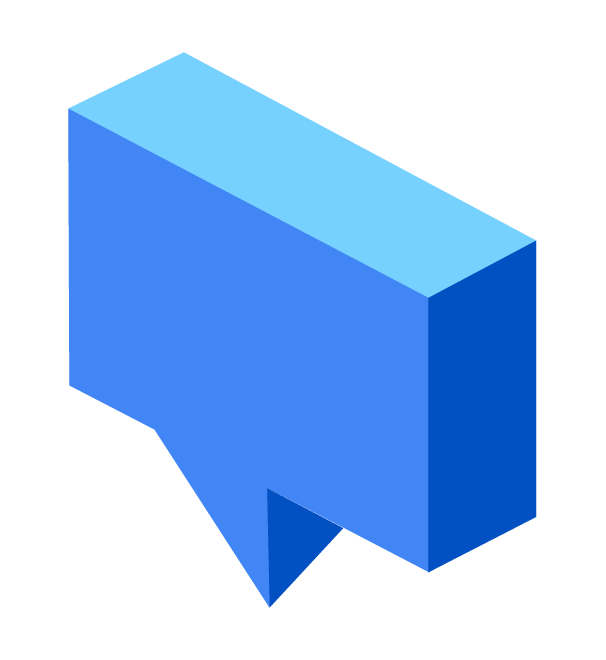 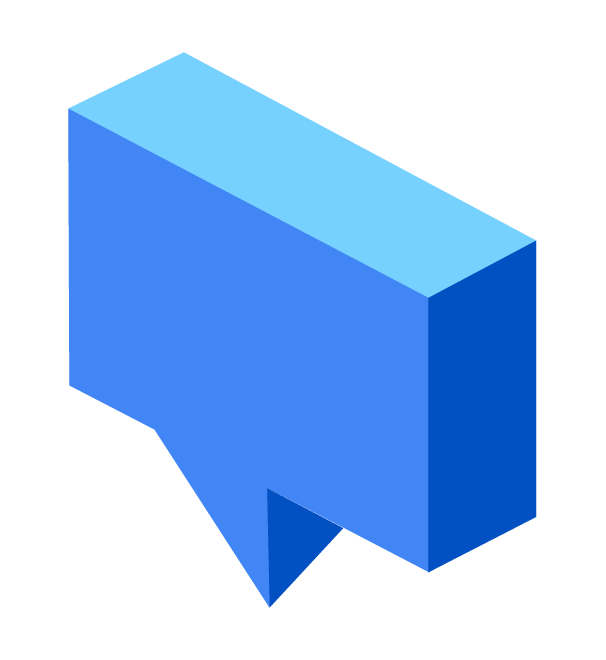 Let’s talk!
Looking at pictures or watching videos can be fun!
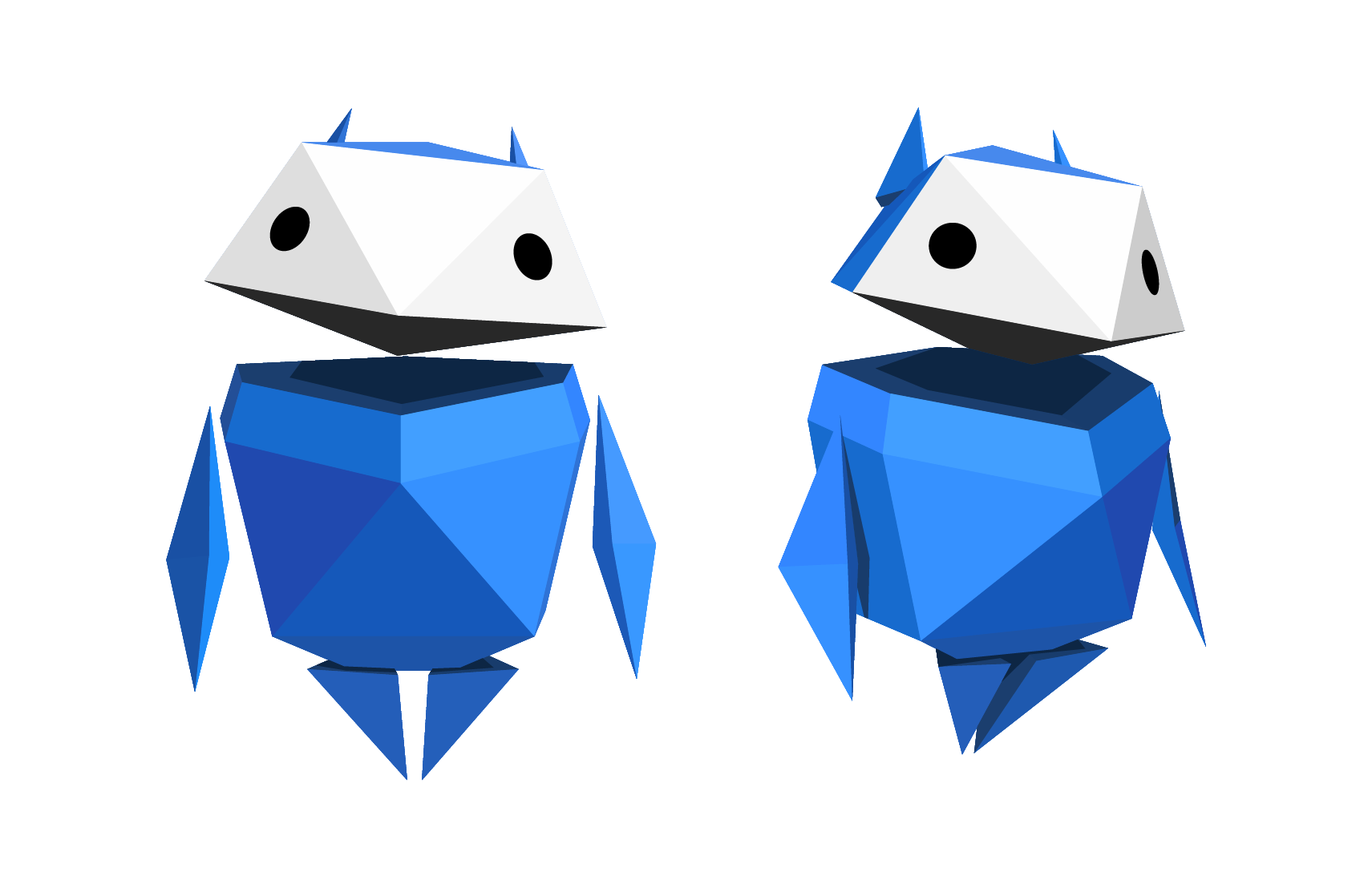 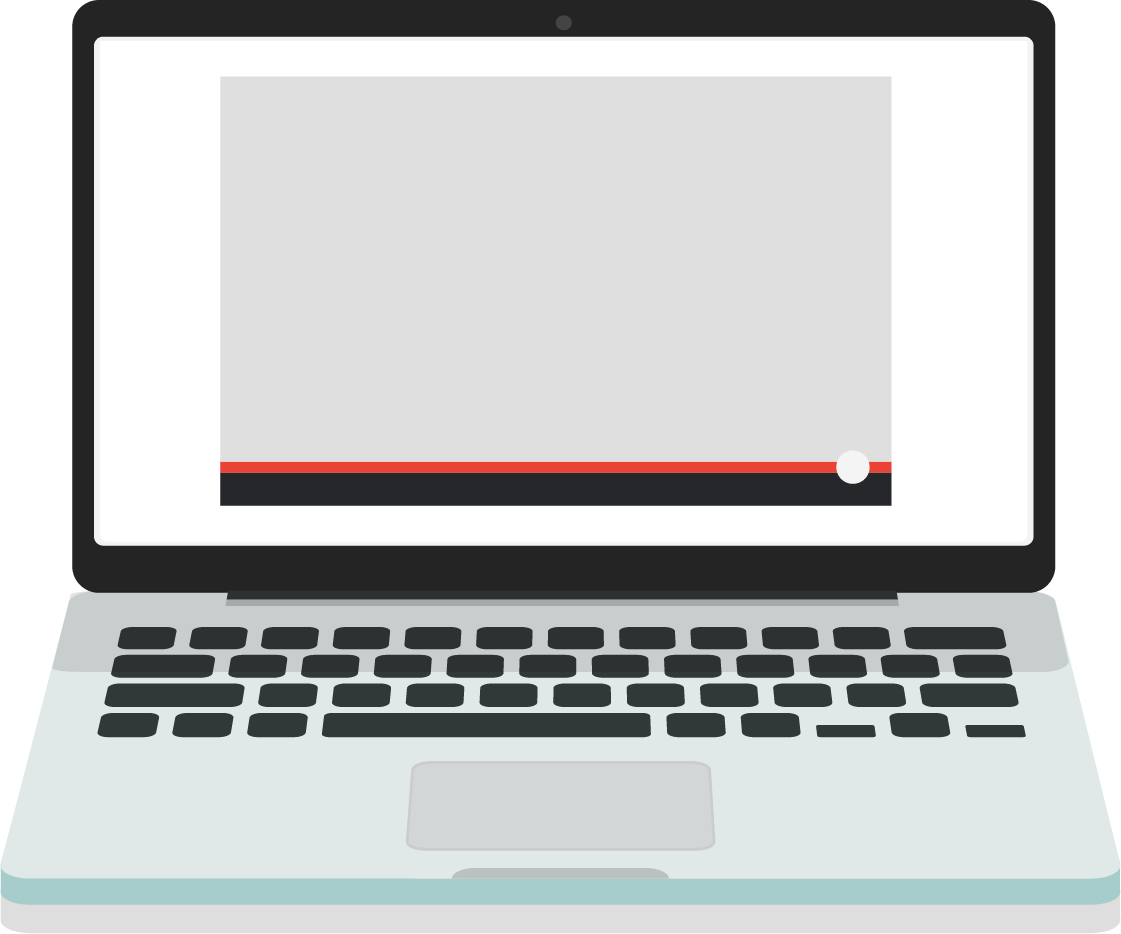 Who do you normally do this with?
What are your favourite things to watch?
How do you feel when watching these?
[Speaker Notes: Be Internet Brave: Activity 3.1 - Seeing upsetting stuff online (15 mins)
Recap this activity from the previous lesson focussing on the ‘Let’s Talk’ section on pages 108-109.]
Let’s talk!
But sometimes it can also be boring. Or confusing. Or scary.
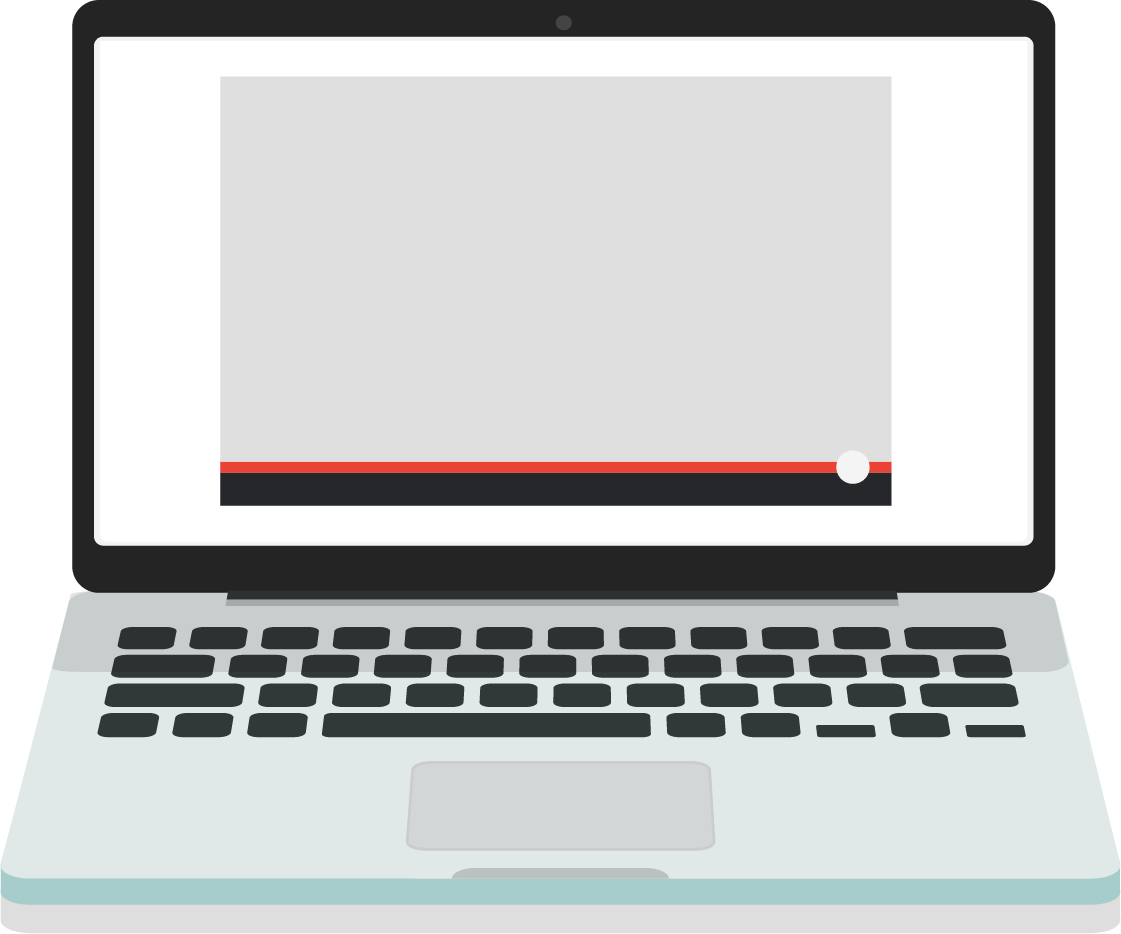 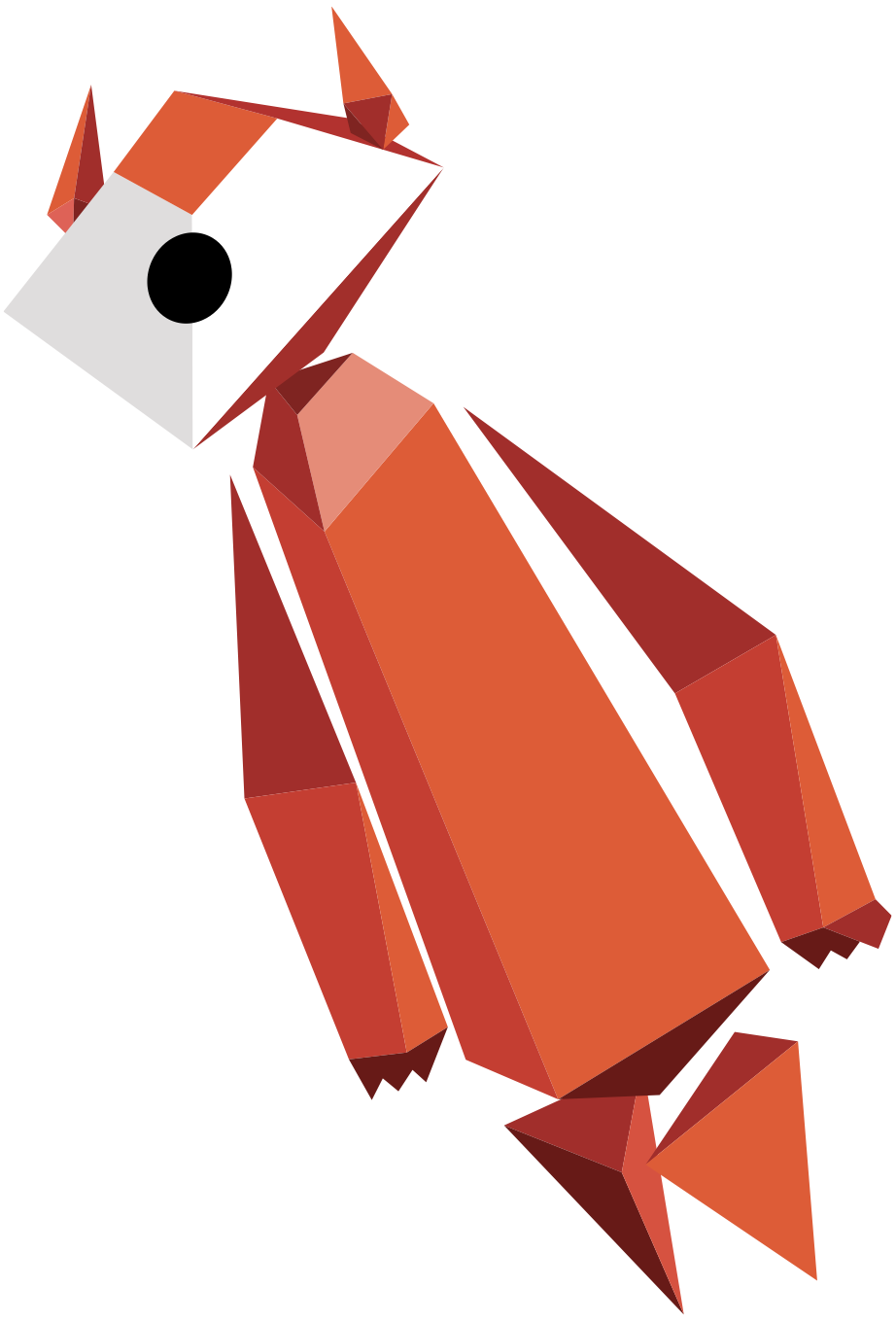 Have you ever seen something online that made you feel upset?
What can you say to make it stop?
[Speaker Notes: Be Internet Brave: Activity 3.1 - Seeing upsetting stuff online (15 mins)
Can children come up with any other phrases they can use to refuse an uncomfortable picture or video? 
Practise saying them to different members of the class.]
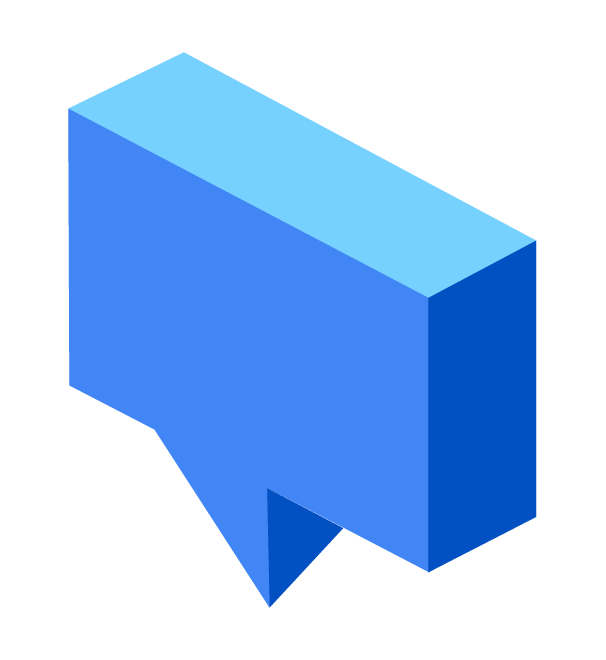 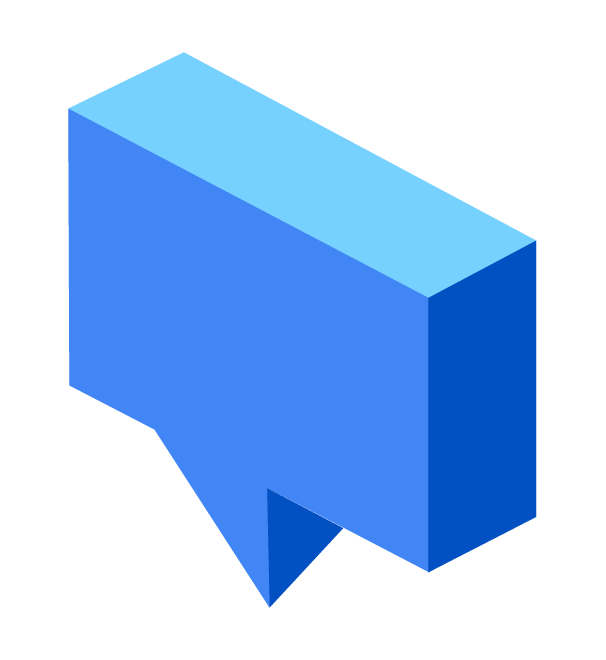 Let’s talk!
What can you say to refuse an uncomfortable picture or video?
“Please stop.”
“I don’t like that.”
“I don’t want to watch this.”
What can make it hard to refuse?
If the other person won’t listen.
If they keep showing you similar things.
If you’re afraid and embarrassed to refuse.
If the other person is older.
[Speaker Notes: Be Internet Brave: Activity 3.1 - Seeing upsetting stuff online (15 mins)
Discuss some words that can be used to refuse an uncomfortable picture or video.
For example: “Please stop.” “I don’t like that.” “I don’t want to watch this.”
(Record ideas on the board.)
• Practise saying some of these phrases. Say them to your partner.
• What can make it hard to refuse? (‘If the other person won’t listen.’ ‘If they keep showing you similar things.’ ‘If you’re afraid or embarrassed to refuse.’ ‘If the other person is older.’)
Sometimes, you might accidentally see something upsetting when you’re using a phone, tablet or computer by yourself.
• What should you do if you accidentally see something like this?
• What if somebody showed it to you?
If you can’t or don’t want to refuse, you can report what happened to an adult you trust. Adults will help take care of you and keep you safe. Who are some adults you trust?
Now we’re going to practise reporting to an adult.]
Someone shows you clips from a comedy show she thinks is funny, but it makes you uncomfortable.
[Speaker Notes: Be Internet Brave: Activity 3.1 - Seeing upsetting stuff online (15 mins)
1. Explain the rules to the class, you may wish to model this first:
A. ‘I’ll read a scenario.’
B. ‘I’ll play music for 30 seconds.’
C. ‘While the music is playing, walk around and think about what you’d say while reporting the scenario to an adult.’
D. ‘When the music stops, find a partner and practise reporting with them.’
2. Choose a scenario and start the music.
3. Stop the music.
4. Listen to pupils as they practise. Choose one pair to demonstrate what they said tothe class.
5. Call on a few other pupils at random to tell the class what they’d do in this situation.
6. Repeat steps 2−5 for other scenarios, as time allows.]
Your sibling shows you videos of car crashes. They think it’s funny when you say ‘stop’.
[Speaker Notes: Be Internet Brave: Activity 3.1 - Seeing upsetting stuff online (15 mins)
1. Explain the rules to the class, you may wish to model this first:
A. ‘I’ll read a scenario.’
B. ‘I’ll play music for 30 seconds.’
C. ‘While the music is playing, walk around and think about what you’d say while reporting the scenario to an adult.’
D. ‘When the music stops, find a partner and practise reporting with them.’
2. Choose a scenario and start the music.
3. Stop the music.
4. Listen to pupils as they practise. Choose one pair to demonstrate what they said tothe class.
5. Call on a few other pupils at random to tell the class what they’d do in this situation.
6. Repeat steps 2−5 for other scenarios, as time allows.]
One of your family members is always playing games with lots of shooting in them. You liked it at first, but it’s starting to bother you.
[Speaker Notes: Be Internet Brave: Activity 3.1 - Seeing upsetting stuff online (15 mins)
1. Explain the rules to the class, you may wish to model this first:
A. ‘I’ll read a scenario.’
B. ‘I’ll play music for 30 seconds.’
C. ‘While the music is playing, walk around and think about what you’d say while reporting the scenario to an adult.’
D. ‘When the music stops, find a partner and practise reporting with them.’
2. Choose a scenario and start the music.
3. Stop the music.
4. Listen to pupils as they practise. Choose one pair to demonstrate what they said tothe class.
5. Call on a few other pupils at random to tell the class what they’d do in this situation.
6. Repeat steps 2−5 for other scenarios, as time allows.]
Your cousin is hanging out at your house and you’re watching videos together. They start watching a video that has naked people in it.
[Speaker Notes: Be Internet Brave: Activity 3.1 - Seeing upsetting stuff online (15 mins)
1. Explain the rules to the class, you may wish to model this first:
A. ‘I’ll read a scenario.’
B. ‘I’ll play music for 30 seconds.’
C. ‘While the music is playing, walk around and think about what you’d say while reporting the scenario to an adult.’
D. ‘When the music stops, find a partner and practise reporting with them.’
2. Choose a scenario and start the music.
3. Stop the music.
4. Listen to pupils as they practise. Choose one pair to demonstrate what they said tothe class.
5. Call on a few other pupils at random to tell the class what they’d do in this situation.
6. Repeat steps 2−5 for other scenarios, as time allows.]
You’re playing a game with a couple of other people and you see one of them being really hurtful to the other player.
[Speaker Notes: Be Internet Brave: Activity 3.1 - Seeing upsetting stuff online (15 mins)
1. Explain the rules to the class, you may wish to model this first:
A. ‘I’ll read a scenario.’
B. ‘I’ll play music for 30 seconds.’
C. ‘While the music is playing, walk around and think about what you’d say while reporting the scenario to an adult.’
D. ‘When the music stops, find a partner and practise reporting with them.’
2. Choose a scenario and start the music.
3. Stop the music.
4. Listen to pupils as they practise. Choose one pair to demonstrate what they said tothe class.
5. Call on a few other pupils at random to tell the class what they’d do in this situation.
6. Repeat steps 2−5 for other scenarios, as time allows.]
Do you know what community guidelines, or terms of service, are?
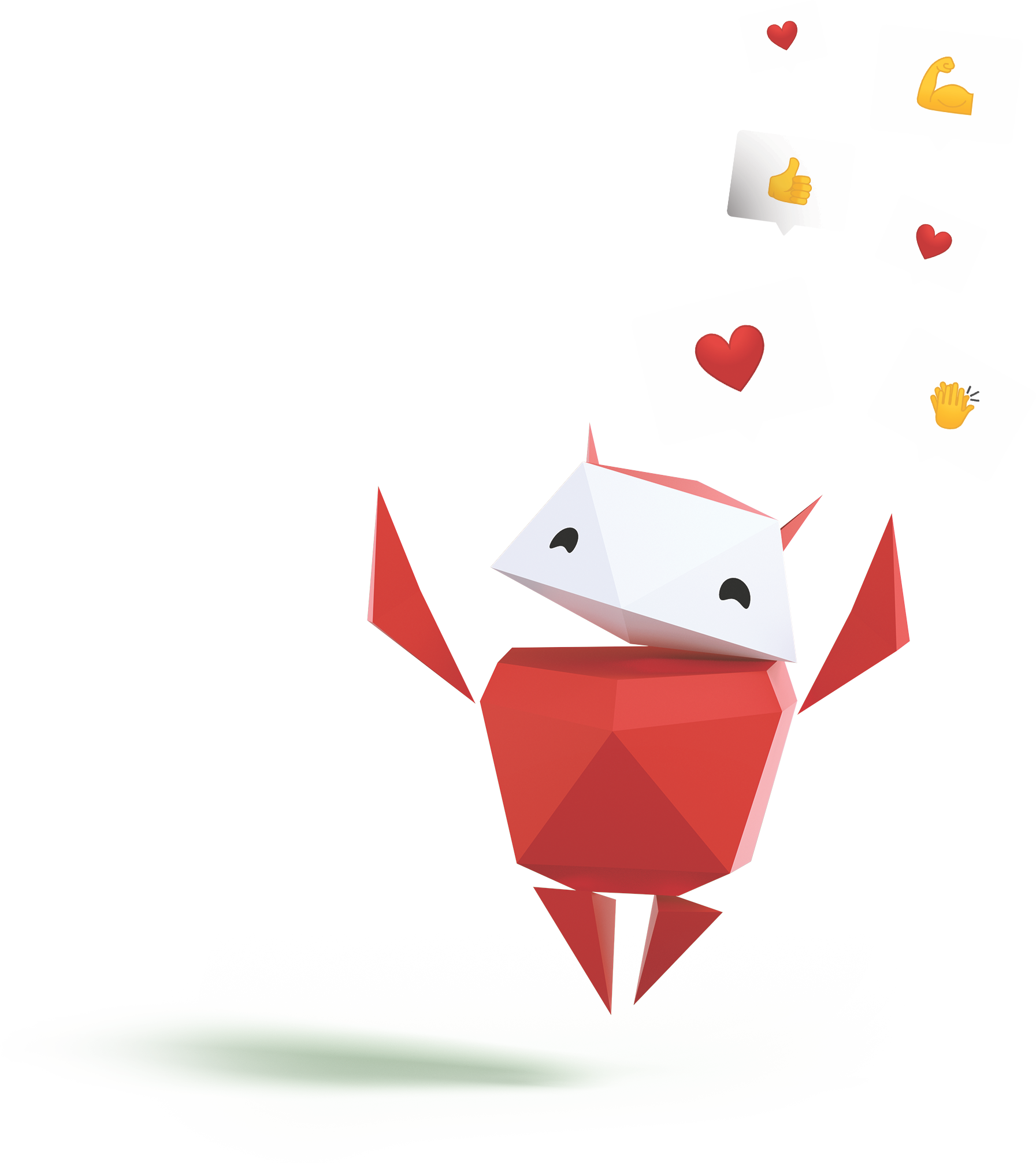 [Speaker Notes: Be Internet Brave: Activity 6 - Report it online too (20 mins)
This activity teaches children what else they can do if they come across something upsetting or unkind online by reporting it online.
You will be showing where community guidelines can be found and how to report things on websites that children are familiar with.]
Do you know howto report something inappropriate when using an app?
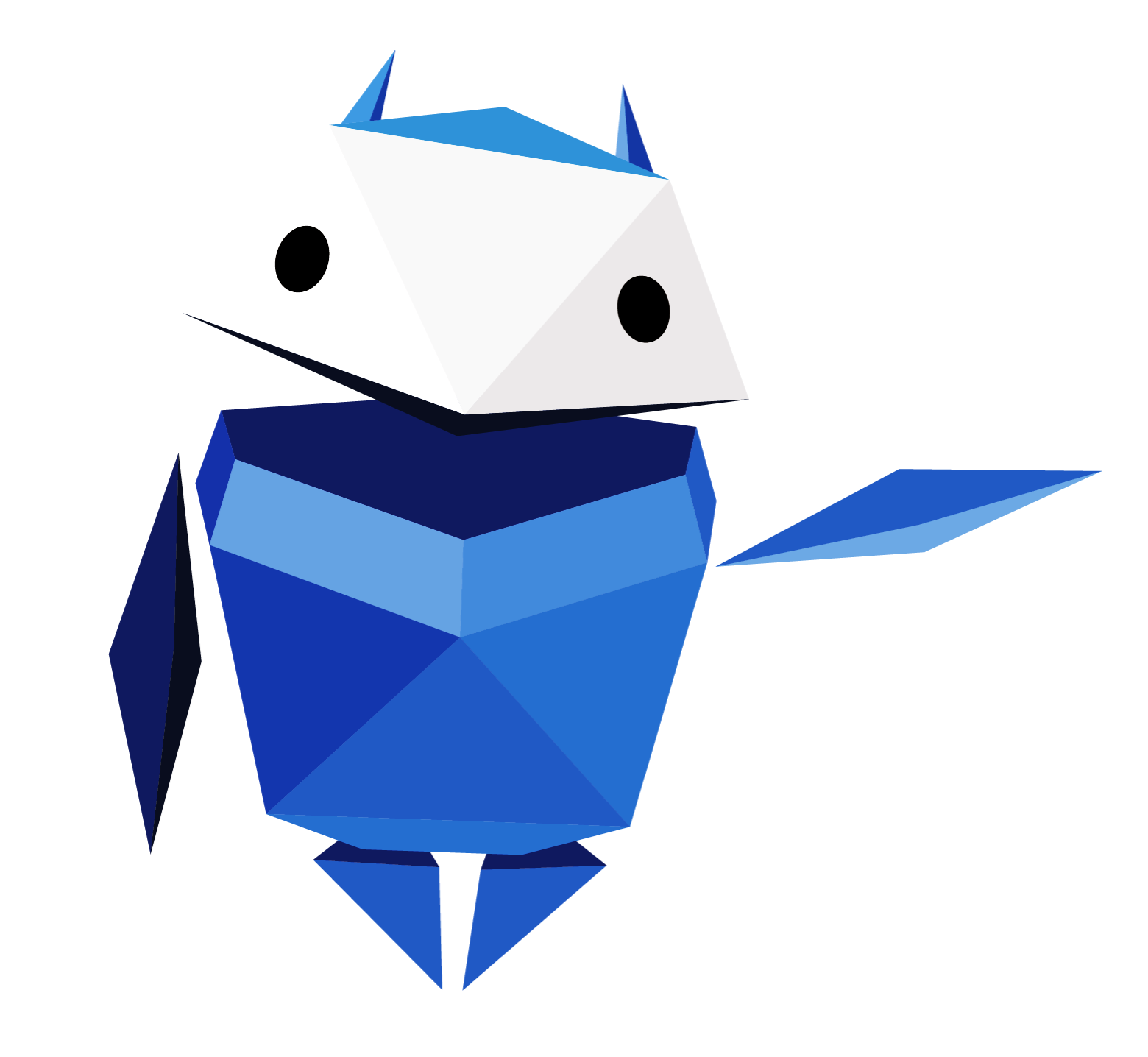 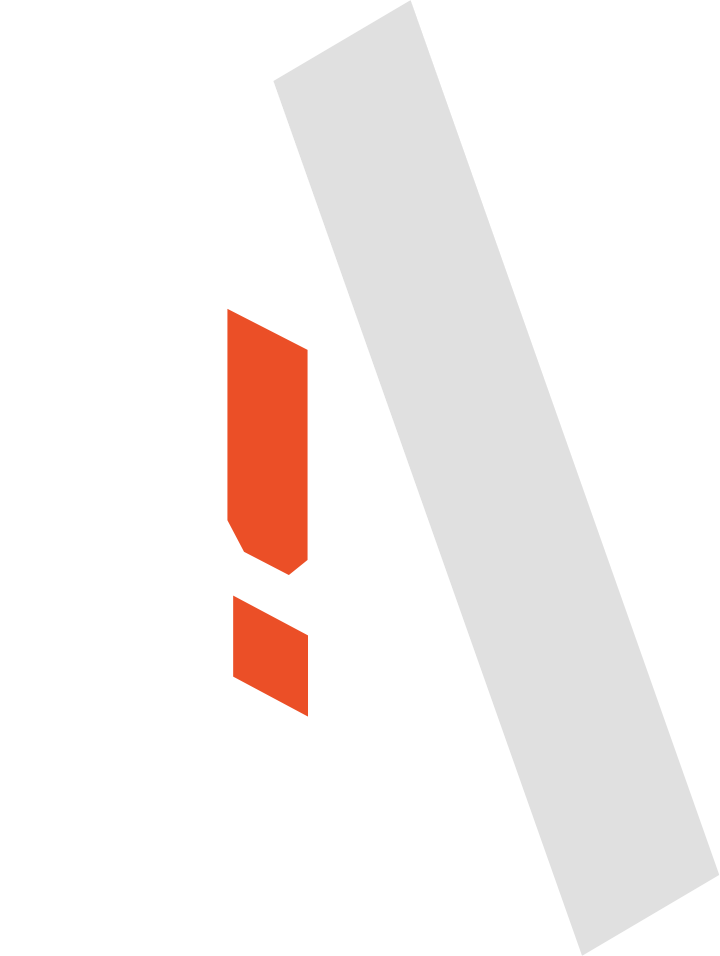 [Speaker Notes: Be Internet Brave: Activity 6 - Report it online too (20 mins)
Using a school device to demonstrate where to go to report inappropriate content and behaviour in apps, the class considers various types of content, decides whether to report it and talks about why or why not.
This lesson teaches children what to look out for when online if they want to report something – and where the community rules are for a number of familiar websites.
It is also worth informing the children of reporting websites such as CEOP or NSPCC.]
Let’s practise…
Listen to these scenarios and raise your hand if you would report it.
Explain why, or why not.
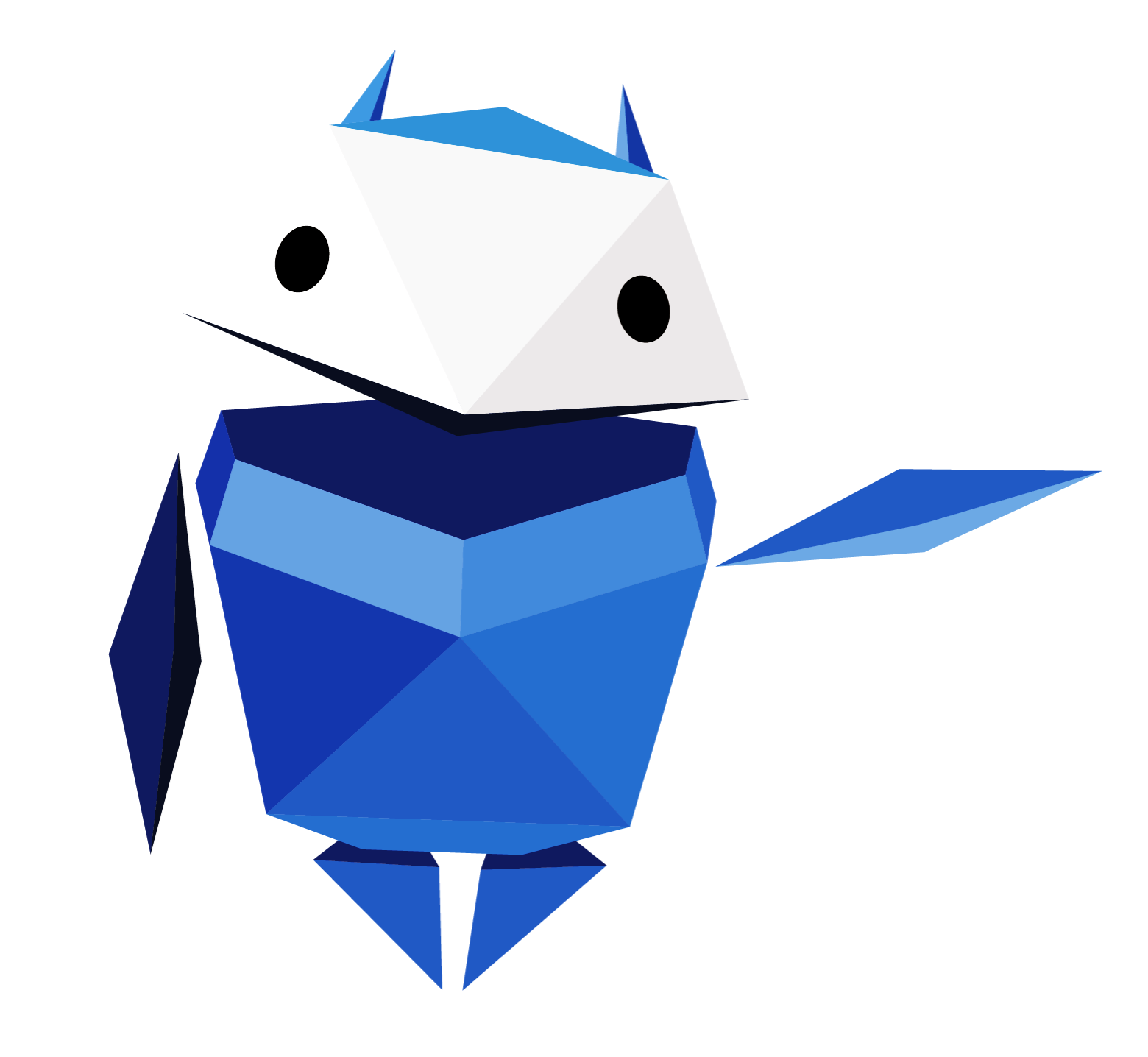 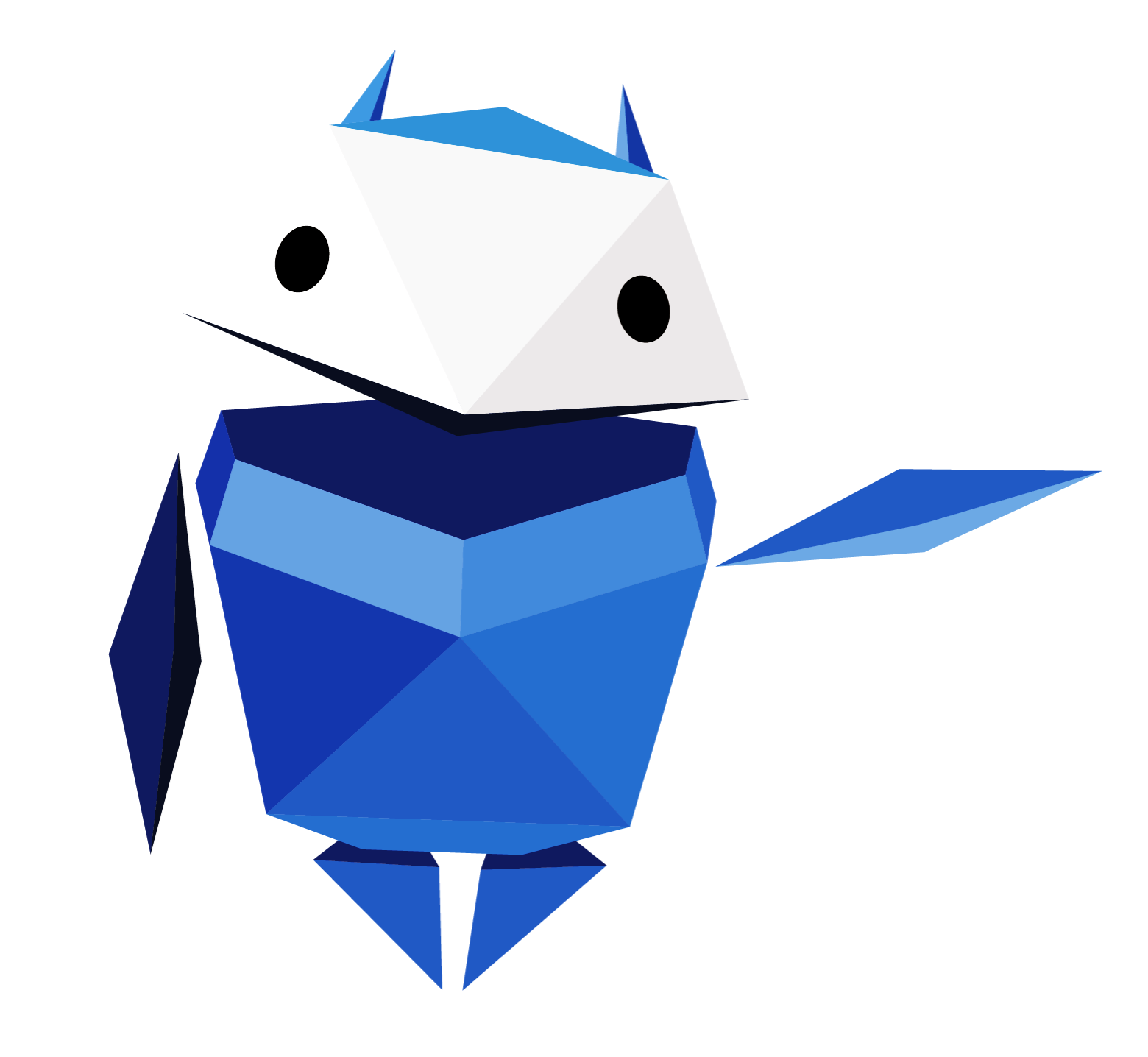 [Speaker Notes: Be Internet Brave: Activity 6 - Report it online too (20 mins)
Using a school device to demonstrate where to go to report inappropriate content and behaviour in apps, the class considers various types of content, decides whether to report it and talks about why or why not.
This lesson teaches children what to look out for when online if they want to report something – and where the community rules are for a number of familiar websites.
It is also worth informing the children of reporting websites such as CEOP or NSPCC.]
1
Another pupil posts a group photo ina public account and you hate the way you look in it.
Would you report that photo or not? 
If you know who posted it, would you talk with the person and ask them to take it down? 
How can you respond?
[Speaker Notes: Be Internet Brave: Activity 6 - Report it online too (20 mins)
Ask children to read each scenario and raise your hand if you’d report it in the app or service where you found it. 
Explain why you would or wouldn’t report it.
(Remember that there is seldom one right choice to make, which is why discussion is helpful. No one should feel bad about what they chose to do. Even adults don’t always know when or how to report.)]
2
Someone creates an account of a pupil you know using their name and photo.
They turned the photo into a meme and drew a moustache and other weird facial features on it, turning the photo into a joke. 
Would you report the account?
[Speaker Notes: Be Internet Brave: Activity 6 - Report it online too (20 mins)
Ask children to read each scenario and raise your hand if you’d report it in the app or service where you found it. 
Explain why you would or wouldn’t report it.
(Remember that there is seldom one right choice to make, which is why discussion is helpful. No one should feel bad about what they chose to do. Even adults don’t always know when or how to report.)]
3
Someone posts lots of mean comments about a pupil in your school without using their name, but you have a feeling you know who it is.
Would you report those comments or not and, if you would, how?
[Speaker Notes: Be Internet Brave: Activity 6 - Report it online too (20 mins)
Ask children to read each scenario and raise your hand if you’d report it in the app or service where you found it. 
Explain why you would or wouldn’t report it.
(Remember that there is seldom one right choice to make, which is why discussion is helpful. No one should feel bad about what they chose to do. Even adults don’t always know when or how to report.)]
4
A pupil creates an account with your school’s name in the screen name and posts other pupils’ photos with comments that everybody hears about.
Some of the comments are hurtful to pupils, some are compliments. 
Do you report the hurtful comments, the whole account or both?
[Speaker Notes: Be Internet Brave: Activity 6 - Report it online too (20 mins)
Ask children to read each scenario and raise your hand if you’d report it in the app or service where you found it. 
Explain why you would or wouldn’t report it.
(Remember that there is seldom one right choice to make, which is why discussion is helpful. No one should feel bad about what they chose to do. Even adults don’t always know when or how to report.)]
5
One night, you notice that a pupil has made a comment online saying they’re going to fight with another pupil in the dinner hall the next day.
Do you report that comment online or not? 
Do you report it to a teacher or headteacher the next morning or not? Both?
[Speaker Notes: Be Internet Brave: Activity 6 - Report it online too (20 mins)
Ask children to read each scenario and raise your hand if you’d report it in the app or service where you found it. 
Explain why you would or wouldn’t report it.
(Remember that there is seldom one right choice to make, which is why discussion is helpful. No one should feel bad about what they chose to do. Even adults don’t always know when or how to report.)]
6
You’re watching a cartoon video and all of a sudden there’s some weird content in it that’s definitely not appropriate for children and makes you feel uncomfortable.
Do you report it or not?
[Speaker Notes: Be Internet Brave: Activity 6 - Report it online too (20 mins)
Ask children to read each scenario and raise your hand if you’d report it in the app or service where you found it. 
Explain why you would or wouldn’t report it.
(Remember that there is seldom one right choice to make, which is why discussion is helpful. No one should feel bad about what they chose to do. Even adults don’t always know when or how to report.)]
7
You’re playing an online game with friends and someone none of the players know starts chatting with you. They’re not being nasty or anything, but you don’t know them.
Do you ignore them or report them?
[Speaker Notes: Be Internet Brave: Activity 6 - Report it online too (20 mins)
Ask children to read each scenario and raise your hand if you’d report it in the app or service where you found it. 
Explain why you would or wouldn’t report it.
(Remember that there is seldom one right choice to make, which is why discussion is helpful. No one should feel bad about what they chose to do. Even adults don’t always know when or how to report.)]
What can you do or say when you see something upsetting online?
[Speaker Notes: Plenary
If you have it, add to the flipchart list from lesson 5 – the key things children can do or say when they see upsetting stuff online. If not, then create a new list with additional things learned in this lesson.
Extension
Children find the community guidelines for their favourite websites and learn how to report things on these websites.
They could make a poster of how to report things on these popular websites to be displayed in the classroom/school.]